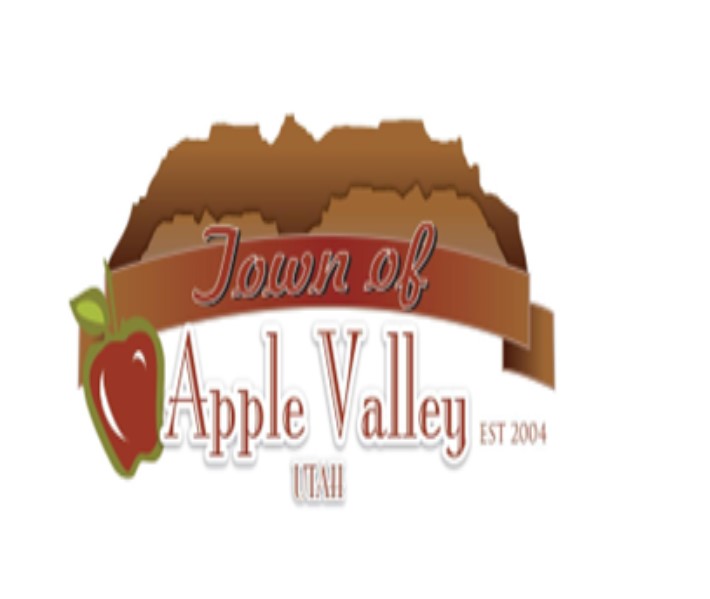 Town of Apple Valley
WELCOME TO OURTOWN HALL QUESTION AND ANSWER MEETING
October 4,2022
Tonight's Agenda
Pledge of Allegiance
Opening Prayer by Bishop Darren Chipman 
Jauna McGinnis our Town AdministratorUpdate on Town FinancesUpdate on Code Enforcement progressUpdate on Meeting procedures
Council Member Barratt Nielsen Update on Building Department
Council Member Kevin SairUpdate on Road issues.
Water District Chairman Andy McGinnisUpdate on water issues.
Mayor Frank LindhardtUpdates on Planning and Zoning and developmentsUpdates on potential trouble and issuesUpdate on pending notices of claim and lawsuits.
Government in Apple Valley
Five Member Town Council with the Mayor being able to vote.
Mayor and Council creates & maintains our laws and ordinances.
Mayor has been given the responsibility to enforce all those laws and ordinances, including:
Ensure all zoning ordinances are enforced equally among our citizens.
Ensure our subdivision ordinances are enforced and followed.
Ensure all our building codes and ordinances  are followed.
The Mayor has the responsibility to ensure the councils will is carried out.
The Mayor does NOT have the authority to NOT follow Town Ordinances or Laws.
Title 11.02.150 Enforcement of Codes
No Apple Valley Town officer or employee shall issue any permit or license for any building or structure or use when such land is a part of a "subdivision" as defined herein until such subdivision has been approved and recorded in the county recorder's office, and unless the improvements shown on approved construction plans for the subdivision have been installed and preliminarily accepted, and all other provisions of law have been complied with. 
Any license or permit issued in conflict with this title shall be null and void.
Town Debts From Subdivision Improvements
Replaced all the water lines in old part of Apple Valley	$5,204,000
Replace bridge built with just culverts			$1,336,903
Installed Chip & Seal because road were just road base	$   640,097
Installed Storm Water improvements			$     46,046
Lawsuits from stormwater washing peoples lots away    $           ???
Water system improvements due to non-spec system	$      99,246
TOTAL COST OF THESE IMPROVEMENTS			$7,327,092
TOTAL DEBT FROM THESE IMPROVEMENTS		$6,610,800
COMPLETELY UNNECESSARY DEBT
Water lines were  not installed per our Ordinances and Standards
Bridge was not installed as per our Ordinance and Standards
Roads were not installed as per our Ordinances and Standards
Storm Water Detention systems were not installed at all
Water systems were not installed per our Ordinance and Standards
THE SUBDIVISION DEVELOPERS SHOULD HAVE INSTALLED IT AS PER OUR ORDINANCES AND STANDARDS. 
THEY SAVED A BUNCH OF MONEY BY NOT DOING IT, AND ALL OF US ARE NOW PAYING FOR IT.
How do we prevent this from happening again?
ENFORCE THAT DEVELOPERS AND SUBDIVIDERS FOLLOW OUR ORDINANCES AND STANDARDS.
ENFORCE THAT DEVELOPERS PAY FOR THE INFRASTRUCTURE NEEDED FOR THEIR SUBDIVISIONS.
ENFORCE THAT DEVELOPERS PAY THEIR SHARE OF IMPACT FEES. 
Water Tank and improvements		$9,000,000
Need that tank & improvements in 10 years
Project 50 new water connections a year
50 connections x 10 years = 500 (divided by) $9,000,000 = $18,000 impact fee
What are our improvement standards for new subdivisions:
Water  Lines & Fire Hydrants
Water System and Fire Hydrants (Big Plains Water District)
Septic System (Ash Creek Special Sewer District) 
Storm Water Detention System (Town)
Power System (Rocky Mountain Power)
Phone & Internet (South Central Communications)
Road Improvements (Town. What is required Depends upon Zone)
      Road Base
      Asphalt
      Curb & Gutter
      Sidewalk
Bridges if needed
Why Asphalt? “We want Apple Valley to remain with the rural feel.”
Roads are deeded to the town when subdivisions are created for us to maintain. 
Little to no maintenance for 15 years or longer for asphalt. 
VS Road Base which require maintenance several times a month to get rid or washboard and dust.
Not to mention the constant complaints from citizens.
We receive 3 times as much in State Road funds for asphalt roads, compared to road base or dirt roads.
WHY NOT ASPHALT when the developer or subdivider should be paying for it, not the town.
The Town would have to raise taxes to hire permanent street maintenance workers if we keep allowing road base roads in new subdivisions. Then we all pay for the maintenance and the developer saves a bunch of money. WHY?
Why Curb & Gutter & Sidewalk?“We want Apple Valley to remain with the rural feel”.
Curb & Gutter vs borrow ditches?
Curb & Gutter directs storm water to a detention basin and protects asphalt from cracking and falling apart along the edges. They also require very little maintenance.
It provides a safety barrier between cars and pedestrians.
Borrow Ditches are a constant maintenance item that will often fail and water will then wash out portions of our roads.
Borrow Ditches also fill up with sand and weeds clogging them up.
Again, why not? Developers and subdividers pay for the improvements and we have a whole lot less maintenance and time spent maintaining curb and gutters, than we would borrow ditches.
The Town would have to raise taxes to hire permanent street maintenance workers if we keep allowing borrow ditches in new subdivisions. 
Benefit of Sidewalk (mainly required in higher density subdivisions)
They give children and adults a safe place to walk and drive bikes
Again, why not? Developers and subdividers pay for the sidewalk.
Already Approved Growth
New or under Construction Subdivisions:
Wells Estates			Off Rome Ave			25 Lots
Farrar				 Across from Cedar Point  	9   Lots
Mountain View Estates		Bubbling Wells 		6   Lots
TOTAL								40 Lots
Already Approved Growth
Subdivisions with Preliminary Plat approvals as of January 2022:
Crimson Peaks (Desert Rose)	Off Rome Ave			268 Lots
West Temple			West of Bus Stop	  	  27 Lots
TOTAL								295 Lots/Units
Already Approved Growth
Properties with approved Zoning Changes
Jepson Canyon Commercial, Lodge, Cabins and Tents. Across from Chevron	100   Units+
Jepson Canyon Homesites	Across from Chevron			352   Lots
Redstone			Off East Main Street		             1,520   Lots
Redstone Cabins		Off East Main Street	   		400   Cabins
West Temple		West of Bus Stop	     			211   Lots
Miles Mark		By water Tanks		    	  	  27   Lots
Gateway	North		On Main Street		   		157   Lots
Gateway Commercial	Cabins, Motel, Grocery Store      		200   Units
Canaan Mountain Phase 2	By Canaan Mountain Estates	      	  36   Lots
TOTAL							             3,003   Lots/Units

TOTAL APPROVED LOTS	 (Under Construction, Preliminary Plat & Zoning Change )        3,338 LOTS/ Units
Proposed Zoning Change in December 2021
Misc. additional property owners that attempted to obtain zoning changes in November and December 2021.
1,374 Acres for a total of over 3,000 additional lots.
If all were approved we would have had a total of 6,338 additional lots in Apple Valley. (That’s bigger than Hurricane).
Now we “ONLY” have 3,338 LOTS/ Units to try to deal with as a Town. 
Apple Valley currently have less than 422 Homes.
Thanks to Council members Sair and McLaughlin we averted this additional disaster, by not approving the extra 3,000 lots that we have no ability to support.
To deal with this growth, we have had to hire
Kyle Layton (former Planning Director for Hildale City and current County building inspector), as our Planning and Zoning Director to helps ensure developers follow our ordinances in getting all their approvals.
Mike Versimac (Current Hurricane Citys Public Works Director), as our Public Works Director, to ensures developers follows our ordinances with their constructions plans and ensure the construction of the subdivision gets inspected and built as per our Town Codes.
Kyle Layton as our Building Department manager/Inspector to ensures all the homes being built are safe and built to building code.
How do we pay for these professionals?
We are making the developers & builders pay all the cost, by paying these contracted professionals per lot or per home, not as employees of the Town. They only get paid when there is work for them to do.
THIS WILL ENSURE THE WHOLE DEVELOPMENT AND BUILDING PROCESS IS RUN BY PROFESSIONALS, NOT MAYORS, AND THAT WE DO NOT GET FURTHER IN DEBT because developers will not be able to build incomplete subdivisions, that we the citizens of Apple Valley later end up paying to get finished or pay for unnecessary repairs.
Dixie Springs Subdivision in Hurricane
The County approved the Dixie Springs Subdivision
The County allowed the Developer to record the subdivision plat.
The County failed to require the Developer to install all the improvements prior to recording the plat.
The County failed to get the developer to bond for the improvements.
So the Developer started selling lots to people all over United States
Buyers were told he would install the improvements later, but he never did. 
The County got sued because they did not follow their own ordinances that are in place to protect the public and the County.
All Subdivisions must install improvements
11.02.040 Necessity Of Plat; Exemption From Plat Requirements
All subdivisions shall be required to prepare and receive approval of a preliminary and final plat in accordance with the provisions of this chapter, except as follows:
A. A subdivision creating no more than one (Lisoonbee Changed this to 10 Lots) new lot may be approved by the Town staff without the necessity of preparing and filing a preliminary plat or final plat if: 
Notice is provided by Town as required by this title. 
The proposed subdivision: 
Is not traversed by the mapped lines of a proposed street as shown in the general plan and does not require the dedication of any land for streets or other public purpose. Created lots shall be located on a public right-away or dedicated street. 
Does not impact an existing easement or right of way or, if it does have an impact, evidence is shown that the impact will not impair the use of any such easement or right of way. 
Has been approved by the culinary water authority, sanitary sewer authority, and all other members of the joint utility commission, in writing.
Is located in a zoned area, and conforms to all applicable land use code or has properly received a variance from the requirements of an otherwise conflicting and applicable land use code.
B. A lot or a parcel resulting from a division of agricultural land is exempt from the plat requirements of this title if the lot or parcel:
Meets the minimum size requirement of applicable zoning; and is not used and will not be used for any non agricultural purpose.
The creation of a lot under subsection A of this section shall not be approved until a plan for providing utilities and other required improvements (as per Title 11.08) to the proposed lot, has been reviewed and approved by all members of the joint utility commission, in writing. No building permit will be issued for said lot until the approved improvements are constructed and accepted.
Unimproved Subdivision Problem
1.	Some of these lots have no water, power, phone, storm water          detention or have cinder road improvements (not approved).
2.	Most of the lots have no road improvements in front of the lots, as is           required by fire code and Town Ordinances. 
3.      The Buyer of the lots will not be able to obtain a building permit. 
4.       Who will pay for improving the roads in front of these lots? 
5.	  The lot owners expect the Town to pay for the road improvements as              the land (road) was dedicated to the Town.
Just two of the previous examples show 9,744 linear feet x 25’ wide is 88,704 sq ft of road base at $1.25 per sq ft is $110,880 to improve just those sections of road to make them meet fire code.
WHY SHOULD WE THE CITIZENS OF APPLE VALLEY PAY FOR THIS?
IT SHOULD CLEARLY BE PAID FOR AND INSTALLED BY THE SUBDIVIDERS AND OR LOT OWNERS.
Pending Lawsuits
Notice of Claims
Knollwood RV Park				Lawyer Justin Heideman
Paul Cleverly					Lawyer Nathan Fisher
Gateway on Main St. Richard Wry 		Lawyer Justin Heideman
Ladd McDonald					Lawyer Richard Allen
Lawsuits
David Zolg, Jr Old Fire chief 			Eric Strindberg
Daniel Musser					Lawyer Justin Heideman
Bitter Bean Richard Fischer			Lawyer Justin Heideman
Canaan Mountain Estates Phase 2 Pat Melfi	Lawyer Justin Heideman
Desert Rose Richard Wry			Lawyer Justin Heideman
Who pays for lawsuits?
The Town has a liability insurance policy through the League of Cities and Towns.
On lawsuits pertaining to land use issues, we have no liability coverage.
But they will cover legal costs up to $25,000 per lawsuit, with a maximum of $50,000 per year.
So far the Town has not had to pay anything pertaining to lawsuits as none of the legal fees have not exceeded those amounts.
Knollwood RV ParkLawyer Justin HeidemanLocation: Immediately next to Cheveron
Issue: Impact fees were the primary concern of their notice of claim.
The town adopted a new impact fee schedule in January 2021, which was ignored by Mr Beddo causing trouble for the RV Park owner when we were forced to follow our ordinances and apply the adopted impact fees.
They were also allowed to start construction without any approved sites plans and many of their construction plans.

STATUS: With cooperation from Mr Dan Tygard and concessions from the Town, these issues are now resolved and the RV park has been completed and is open for business.
Building Permit for Paul Cleverly (Lawyer Nathan Fisher)Location: Immediately next to the water tanks in Apple Valley
The issue: The issue is the Town will not issue a building permit for Mr. Cleverley's addition, due to the fact that we do not have enough water pressure and flow to be able to fight a fire at that location and would also not be able to prevent it from spreading to adjacent properties, as the home is located immediately next to our water tanks. 
Mr. Cleverly started construction on his foundation for his addition to his home without a building permit being issued. But Mr. Beddo allowed this to happen anyway and allowed for building inspections.
A judge will determine if this creates any liability for the town.
STATUS: We are working with Mr. Cleverly to find an in-home sprinkler solution that will allow the fire department to sign off on the building permit, so the Town can issue the building permit.
Gateway Subdivision (Richard Wry)Attorney Justin HeidemanLocation: South side of Main Street and HWY-59
Issue: Mr Wry believes that he has received preliminary plat approval for a subdivision on Main Street, and demands that the Town agree and work with him on approval of his construction plans for the subdivision.
The Town believes his preliminary plat was tabled and later expired, due to inactivity on his part. 
If it turns into a lawsuit and goes to trial, a judge will decide if the minutes and video recordings from the December 2021 Town Council meeting supports Mr. Wry claim or the Towns.

Status: We are waiting to see if they will file an actual lawsuit, or simply follow our subdivision ordinances and try to get their approvals.
Ladd McDonaldLawyer Richard AllenLocation: Next to Wells Estates
Issue: Mr Ladd believes that his property is already zoned 1 acre, and that he does not need a zoning change in order to develop his property.
The Town believes that the Town records do not support Mr. Ladd’s claim.
If this turns into a lawsuit a Judge will determine if Mr. McDonald is right or the Town. 


Status: We are waiting to see if they will file an actual lawsuit, or simply follow our subdivision ordinances and try to get their approvals.
David Zolg, Jr (prior Fire chief)Personnel Issues
Issue: Mr Beddo, fired Town Fire chief David Zolg for warning neighbors of one of the towns water tanks, that had sprung a leak. Chief Zolg thought the leak might get worse and cause harm or damage to neighbors below the tanks. Mr. Beddo disagreed and Fired Chief Zolg.
Chief Zolg felt it was a wrongful termination, as he was just doing his job and sued  the Town for wrongful termination.
If a settlement is not reached, a Judge will determine if Mr. Beddo is right in his claims or Chief Zolg is.  


Status: It looks like this will not go to court, as a settlement is being worked out presently.
Daniel Musser the Police/Fire Chief hired by Mr. Beddo. Lawyer Justin HeidemanPersonnel Issue
Issue: Just two months before his terms as mayor was up, Mr. Beddo hired Daniel Musser to be the combined fire/police chief for Apple Valley to replace Chief Zolg.
In January 2022, Mayor Mason Walters fired Mr. Musser as she determined he was qualified for the jobs, plus she felt part of his employment contract was not legal. 
If this case reaches a judge, the judge will have to determine the following, among other issues:
Did Mr. Beddo have the unilateral authority to hire a new Fire/Police chief, without Town Council approval?
With no fire experience or certifications was Mr. Musser qualified for the fire chief job? 
With only having patrol officer experience from Colorado City Marshall’s office was Mr. Musser qualified for the police chief job?
Was it legal to put Mr. Musser on a fixed wage PLUS 60% of all income derived from issuing tickets as a police chief?
Was it legal to have no probation period in his contract and a one year severance pay for “ANY” Termination.

STATUS: A Lawyer has been assigned and are in the process of doing discovery in the case.
Bitter Bean Coffee Shop Richard FischerLawyer Justin HeidemanLocation: Immediately adjacent to the Town Mail boxes and bus stop.
Issue: Mr. Beddo leased the Town owned property to Richard Fischer for a coffee shop. When Mayor Mason Walters took office in January 2022, she discovered the lease and the terms of it, they issued an order to stop the construction until Mr Fischer complied with the towns codes and ordinances. 
Mr. Fischer sued the Town for stopping him from opening his business. 
Mr. Fischer filed a motion to get permission to open his coffee shop while the lawsuit was adjudicated. The judge not only denied the motion but also made the following rulings that:
The lease was invalid.
The Plaintiff (Fischer) is not likely to prevail on the merits of the lawsuit.
Items to be ruled on by the Judge if case continues:
When or if the merit of the case goes to trial, the judge will have to determine the following:
Did Mr. Beddo have the right to lease the property without Town Council approval?
Did Mr. Beddo have the right to only offer the property to Mr. Fischer, and not offer the property to the public?
Did Mr. Beddo have the right to just determine the lease amount without getting an appraisal?
Did Mr. Beddo have the right to claim that the property did not need a zoning change because it was owned by the Town? (Judge already ruled that the town is not exempt from its own zoning ordinances.
Did Mr. Beddo have the right to lease the property for 20 years without the Town being able to terminate the lease?
Did Mr. Beddo have the right to waive all impact fees for Mr. Fischer, that’s required by all other businesses? 
Did Mr. Beddo have the right to not require a Site Plan approval through the Planning Commission?
Did Mr. Beddo have the right to not require site improvements, like paving roads in front of the business, install required parking etc etc, that is required of all other businesses?
Can Mr. Fischer claim Estoppel (he did not know that some things were not legal in his contract, but trusted Mr. Beddo). Judge already ruled that he cannot, since he should know better, as he was a member of the Towns Planning Commission. 
Is the lease legal and enforceable? The judge already ruled that it is not. 
Status: Attorneys has been assigned and the case is in the discovery phase.
Canaan Mountain Estates Phase 2 Pat MelfiAttorney Justin HeidemanLocation: Next to Canaan Mountain Estates Phase 1
Issue: Mr. Melfi bought some property where the previous owner had received preliminary plat approval for a 36 lot subdivision in 2007, but due to the market crash in 2008, the owner stopped construction of the improvements. The owner asked for and was granted a one year extension of the preliminary and final plat in August of 2008 by the Town. All subdivision approvals expired in August of 2009. 
Mr. Melfi and Mr. Beddo determined that all Mr. Melfi needed to bring this subdivision back from the dead, was for Mr. Beddo to say so, in violation of all the Towns subdivision ordinances.
If this case goes to trial, the judge will have to determine the following:
Did Mr Beddo have the right to not require a dead subdivision to get preliminary and final plat approvals, and just approve it by himself?
Did Mr. Beddo have the right to not require the developer to follow the Towns current design standards for the subdivision?
Did Mr. Beddo have the right require the developer to deliver only ½  acre foot of water for each lot, when the Water District Policy is one AF for each lot?
Did Mr. Beddo have the right to not make the developer follow fire code for additional access points for the subdivision?
Did Mr. Beddo have right to guarantee water from Canaan Springs, without board approval, when the Water District had already allocated that water for the Cedar Point area?
Status: Attorneys has been assigned, and the case is in the discovery phase. It does however, appear as if the developer might be coming around, as his engineer has contacted the Town to try to work out what they need to do to get the needed approvals to develop the subdivision.
Desert Rose Mr. Richard WryAttorney Justin HeidemanLocation: Adjacent to the road to Gooseberry
Issue: Mr. Wry bought a property to build 268 lots in 2007 and received Town preliminary plat, construction plan and final plat approvals back then. When the market crashed in 2008, Mr. Wry stopped construction on his subdivision and subsequently lost the property to foreclosure. 
Mr. Wry claims that that he lost the property to foreclosure because the town failed to deliver their final plat back to them in 2007, so he could record the plat and start selling lots. 
The Town code requires that either developers bond for their improvements or install all improvements, before a Final plat can be recorded by the Town Attorney, and since Mr. Wry did neither, that is the reason his plat was not recorded, not any error on the Towns part. We also are sure that the statue of limitations has expired long ago. 
Status: The case has been assigned to a lawyer and we are in the discovery phase.
Any Questions that we did not answer in our presentations?